Figure 8. Expression of the C-terminal domain of KCC2 (KCC2-CTD) also increases dendritic spine densities. (A) ...
Cereb Cortex, Volume 23, Issue 2, February 2013, Pages 378–388, https://doi.org/10.1093/cercor/bhs027
The content of this slide may be subject to copyright: please see the slide notes for details.
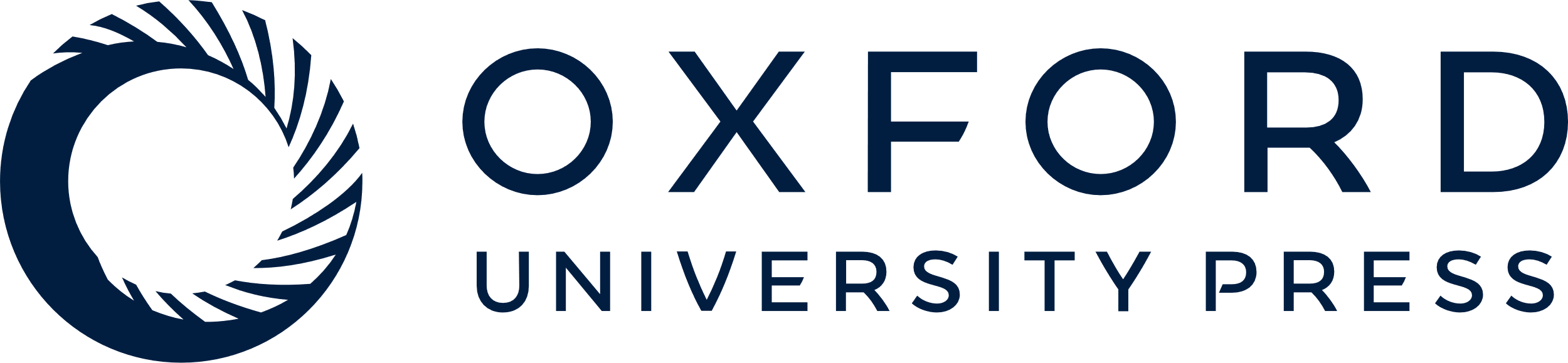 [Speaker Notes: Figure 8. Expression of the C-terminal domain of KCC2 (KCC2-CTD) also increases dendritic spine densities. (A) Representative confocal images (3D volume rendering) showing the impact of the expression of the C-terminal form of KCC2 on dendritic spinogenesis at PND 15. Quantitative analysis of spine density (B) as well as spine head diameter on PND 15 (C) and PND 90 (D). Three animals per age group were used to determine spine density for each experimental condition. Controls represent nonelectroporated LY-injected cells from the same animals, where KCC2-CTD was electroporated. Results are expressed as mean ± standard error of mean, n = 3 animals per group. A total of 5174 spines in controls and of 7276 spines in the KCC2-CTD group was counted to determine spine densities. Within the same developmental age group, Student's t-test was used to determine statistical difference between treatment groups. *P < 0.05; **P < 0.01; ***P < 0.001 compared with the apical spine density of the control group at the same developmental stage. KCC2-CTD, C-terminal form of KCC2. Scale bar: 6 μm. ns, nonsignificant difference.


Unless provided in the caption above, the following copyright applies to the content of this slide: © The Author 2012. Published by Oxford University Press. All rights reserved. For permissions, please e-mail: journals.permissions@oup.com]